ScienceMesh: A Federated Open Research Infrastructure
Guido Aben (AARNet), slides by Pedro Ferreira (CERN)
SIG-CISS, TNC22, 13/06/2022
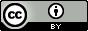 17/06/22
1
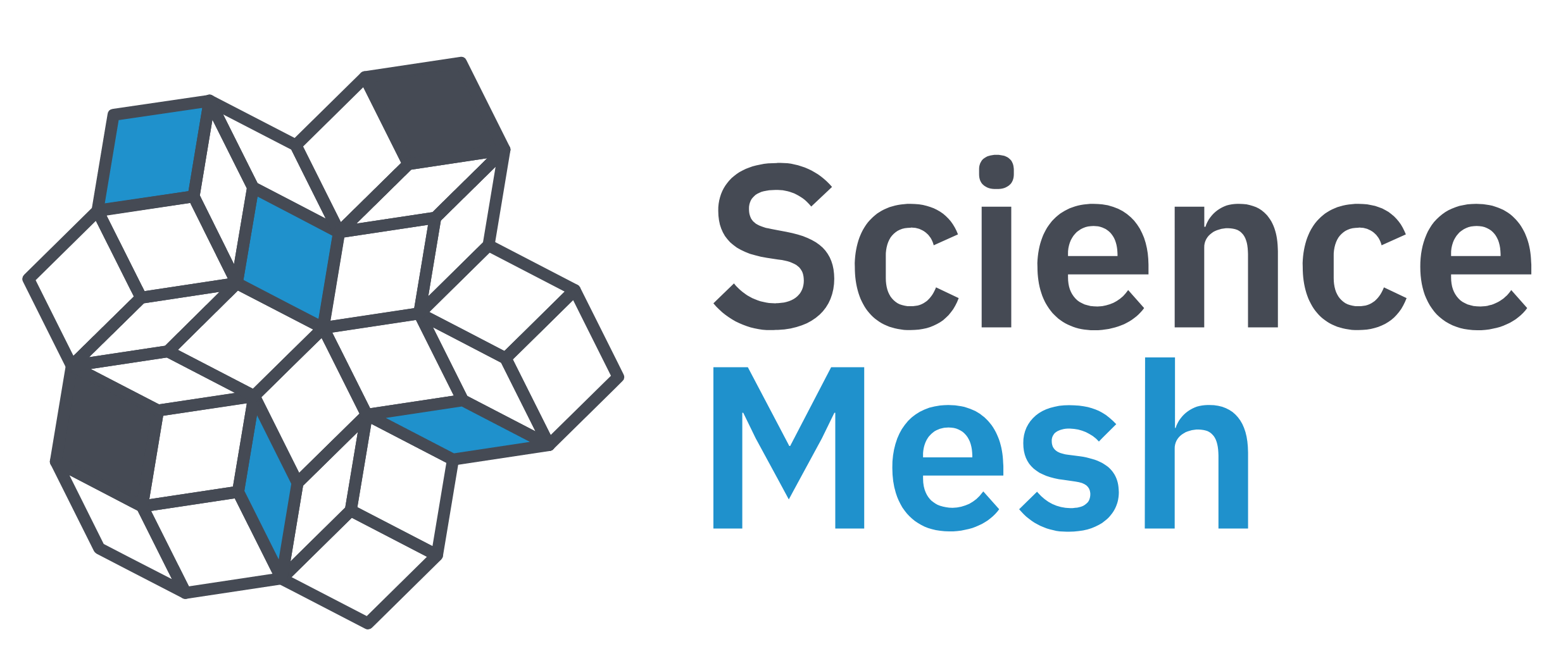 17/06/22
17/06/22
2
2
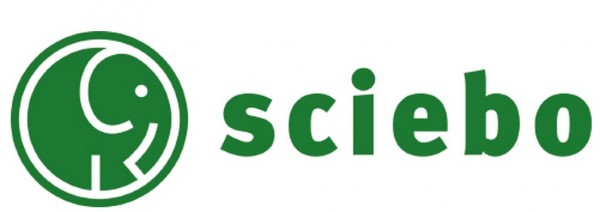 CS3 Community
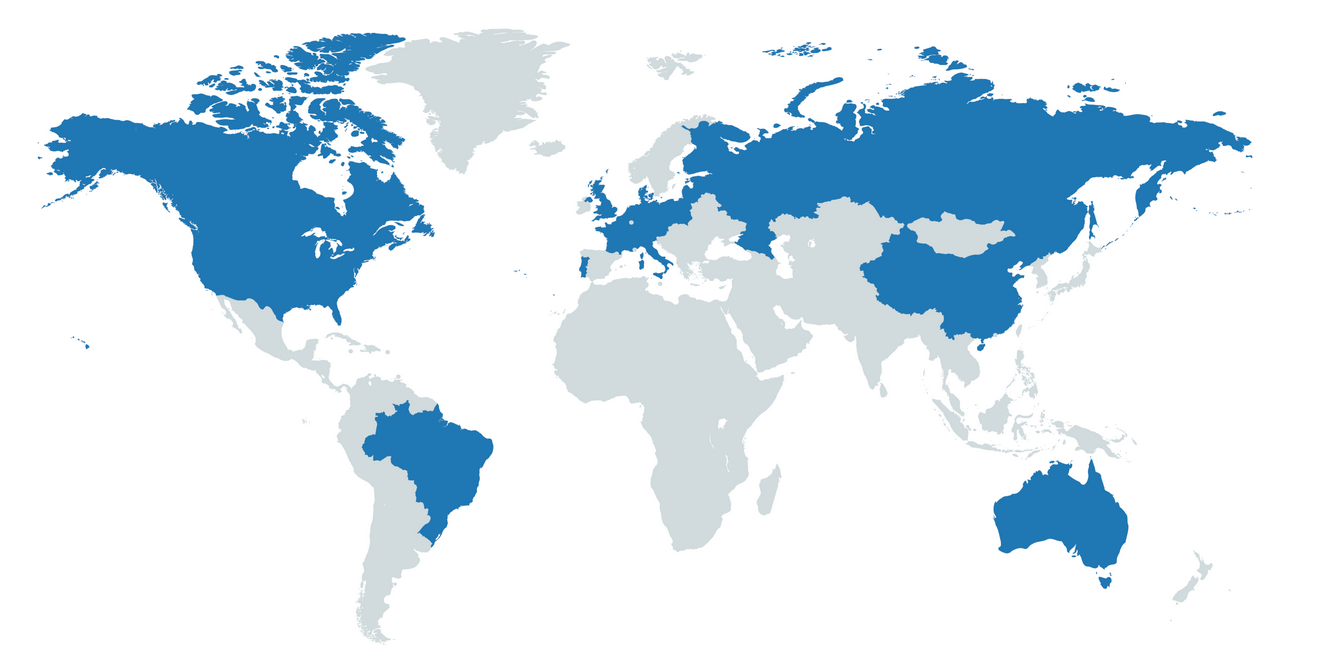 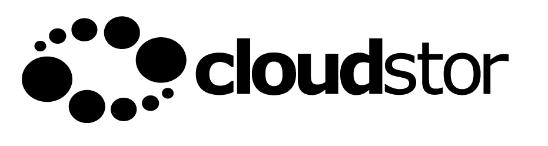 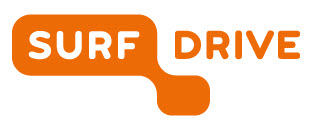 Several EFSS nodes providing valuable services to the community
Mostly Sync and Share, but not limited to that
User environments, higher level applications (e.g. editors, data analysis…)
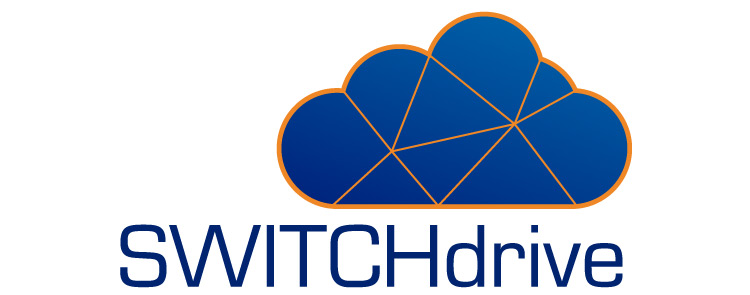 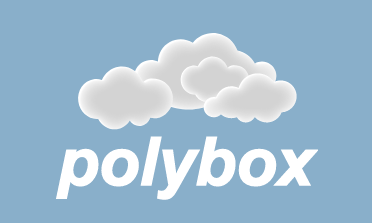 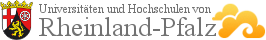 CS3 Site Reports:
~16 PB of data
> 20 nodes
> 400.000 users
> 3.5 billion files/directories
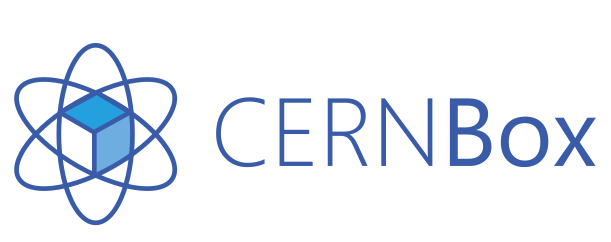 17/06/22
3
What is ScienceMesh?
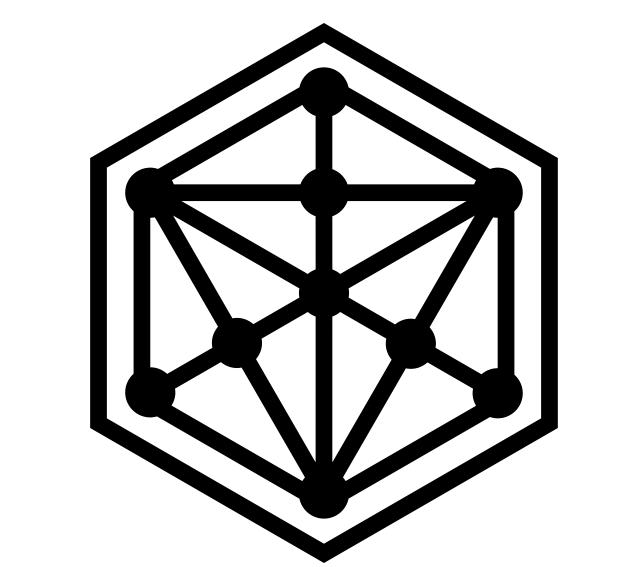 Decentralized Mesh of EFSS nodes
Based on Open Standards and Open Source Software
Federated research space for Europe
Promote Open Science, Collaborative Research and support Full Research Lifecycle
Interoperability Platform to develop and connect new applications
Close collaboration with EFSS industry and other commercial partners
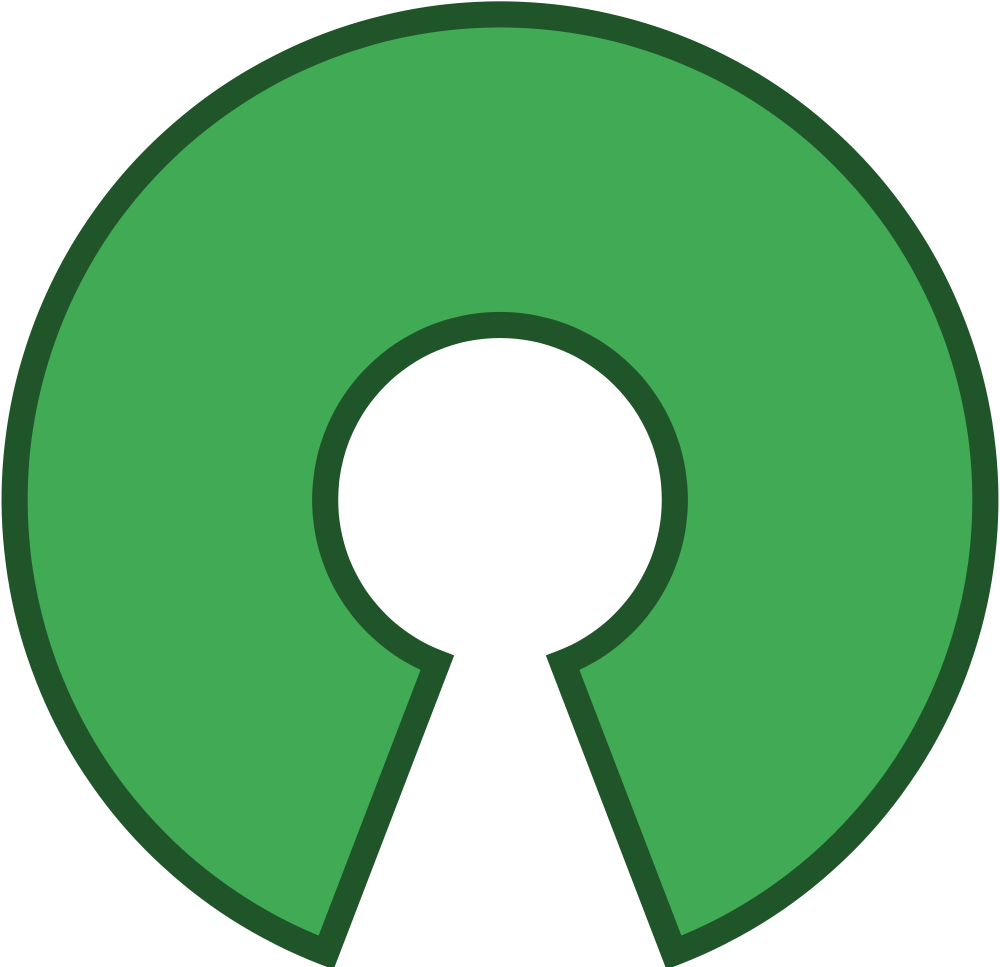 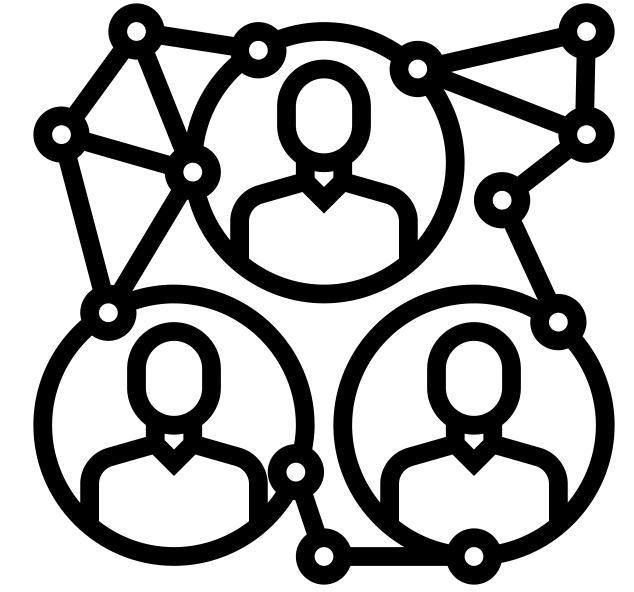 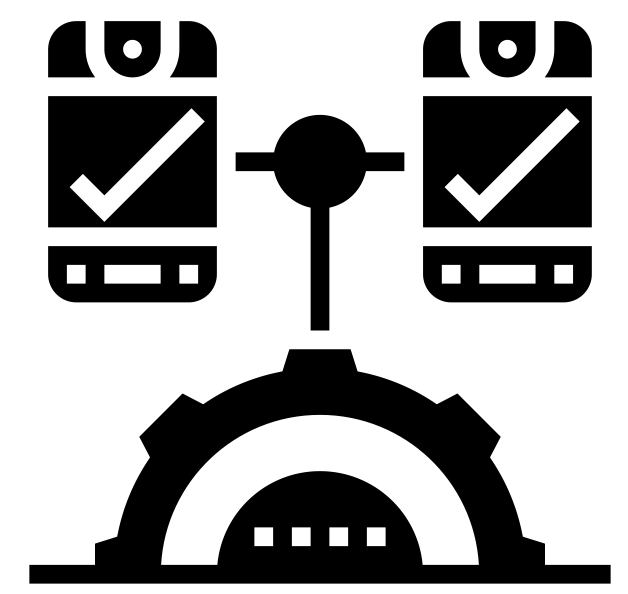 17/06/22
4
Partners
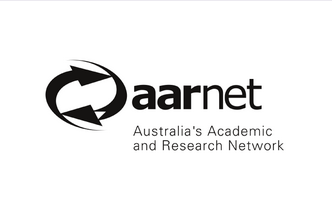 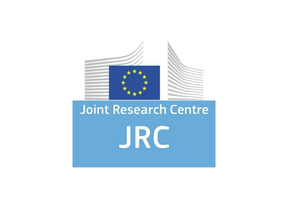 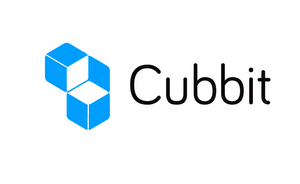 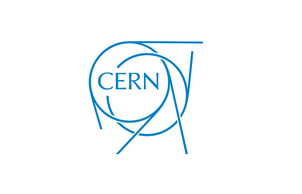 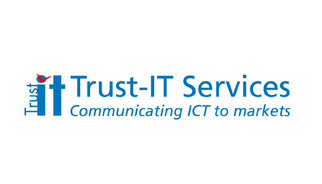 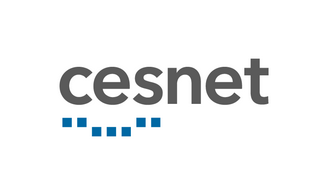 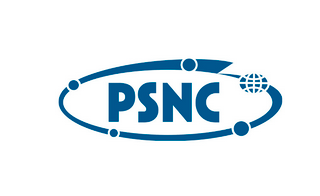 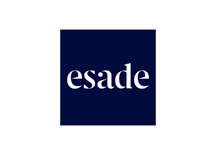 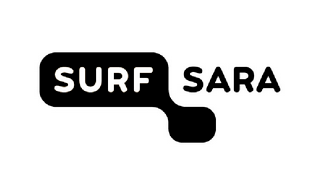 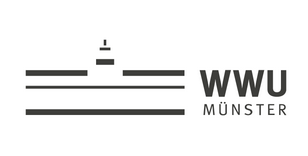 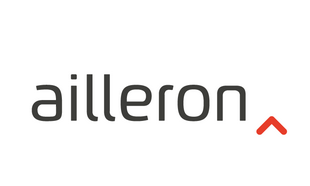 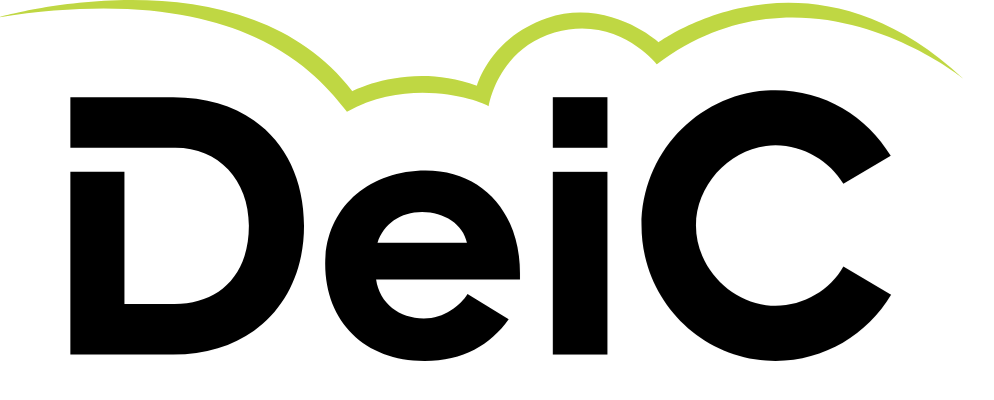 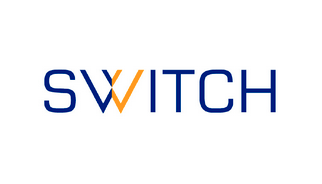 17/06/22
5
Simplest Case
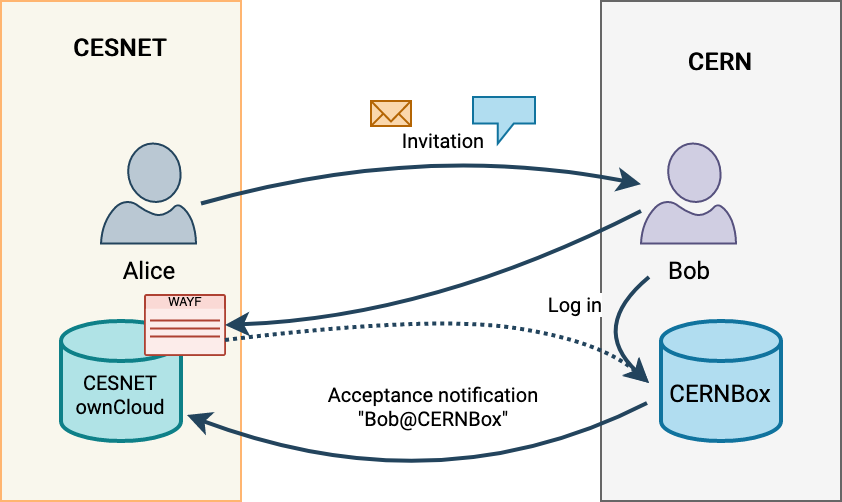 17/06/22
6
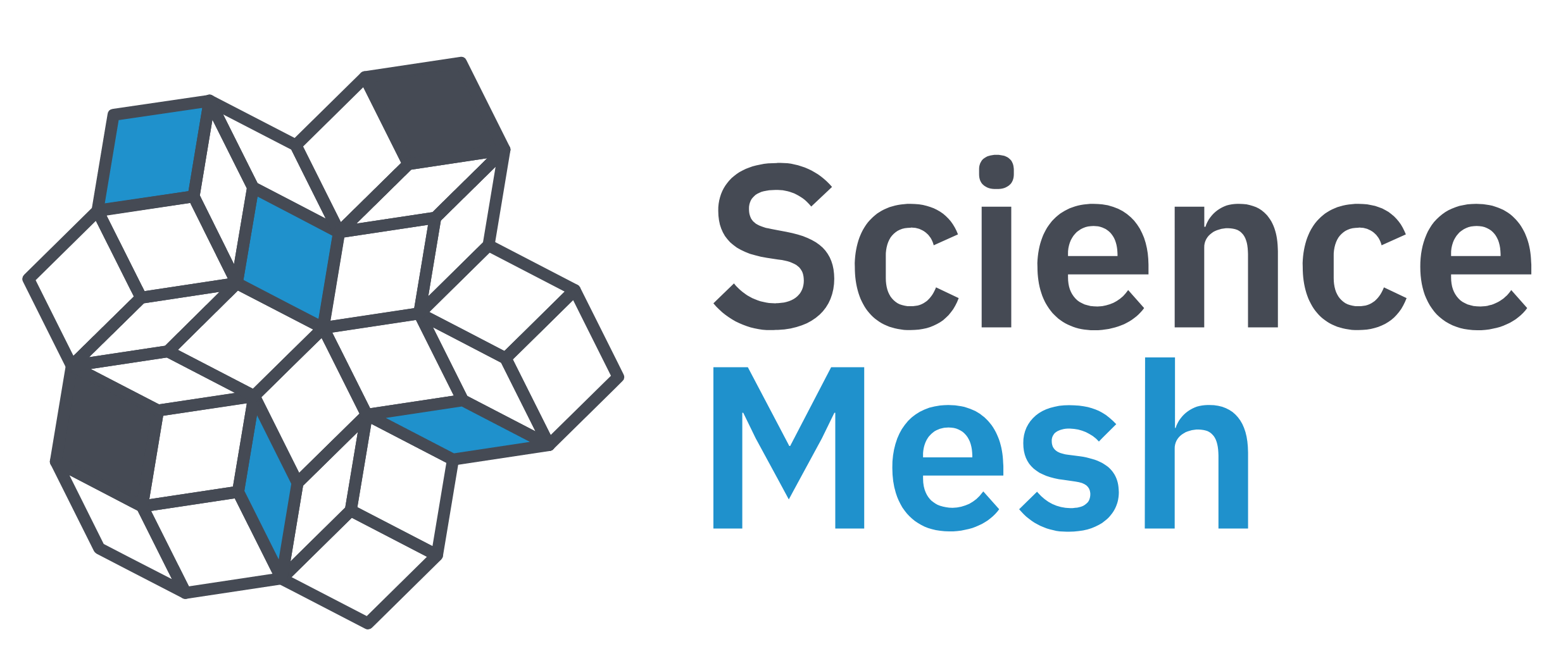 New domain-specific applications developed 
in the community
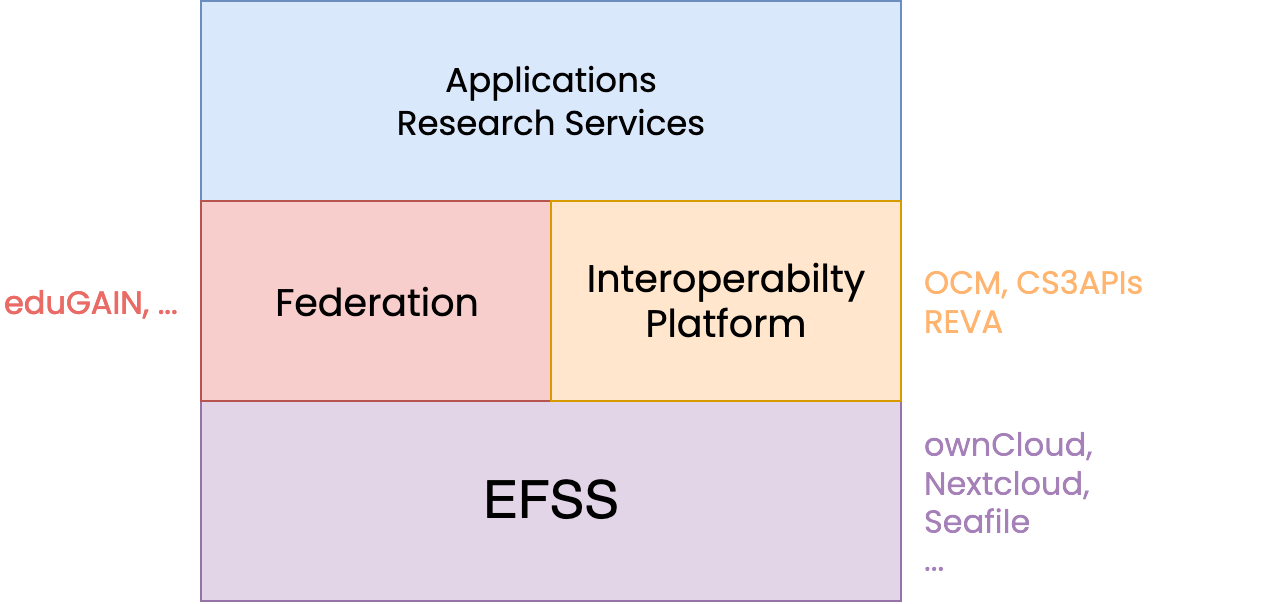 Lightweight add-on
Easy to deploy andinstall new functionality
Build upon existing infrastructure andlong-term efforts
Connect to already deployed and commercially supported products
17/06/22
7
Platform Support
Nextcloud
alpha stage;
UI and backend;
ownCloud
OCIS - using REVA, still UI work to do;
version 10 - backport (April 2022);
Seafile
under discussion
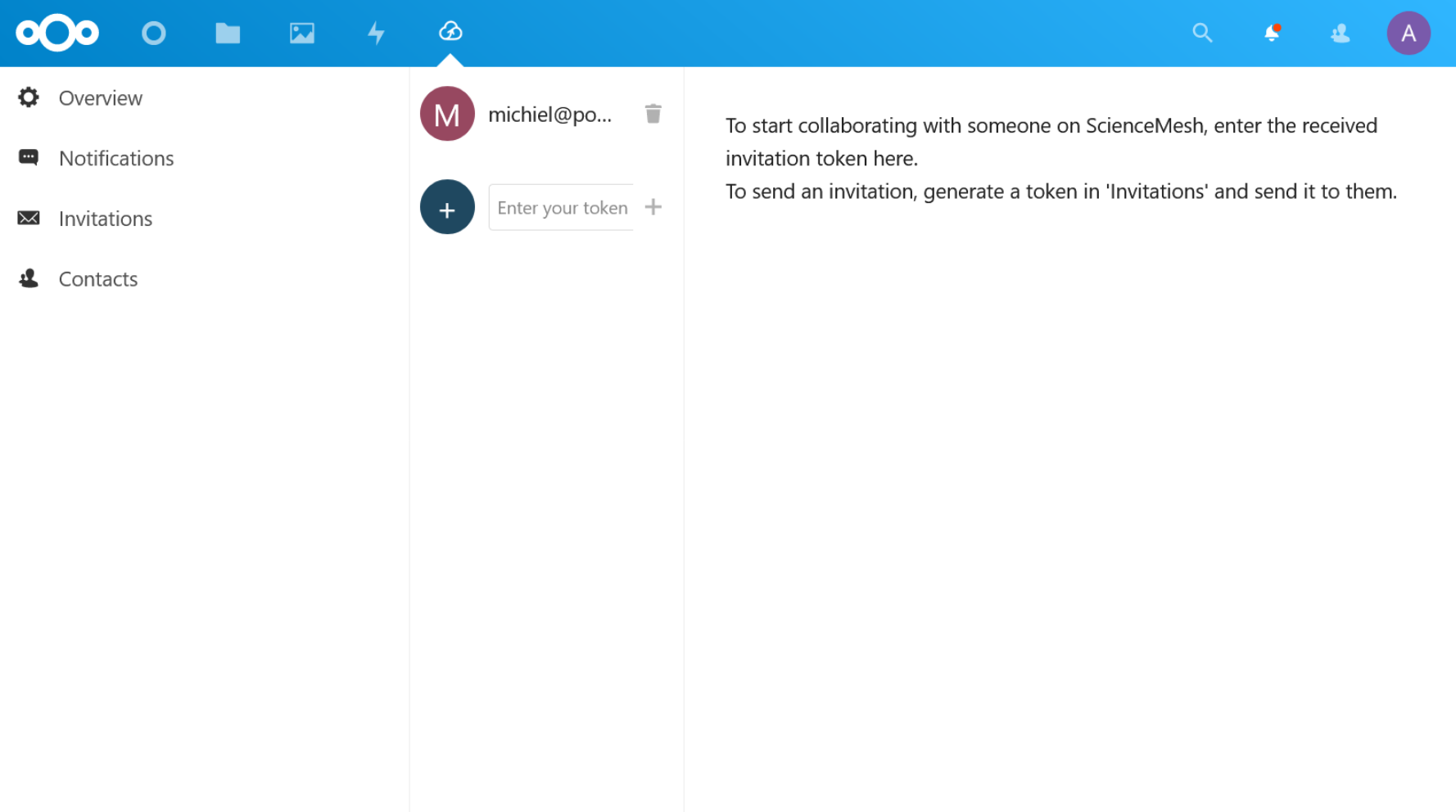 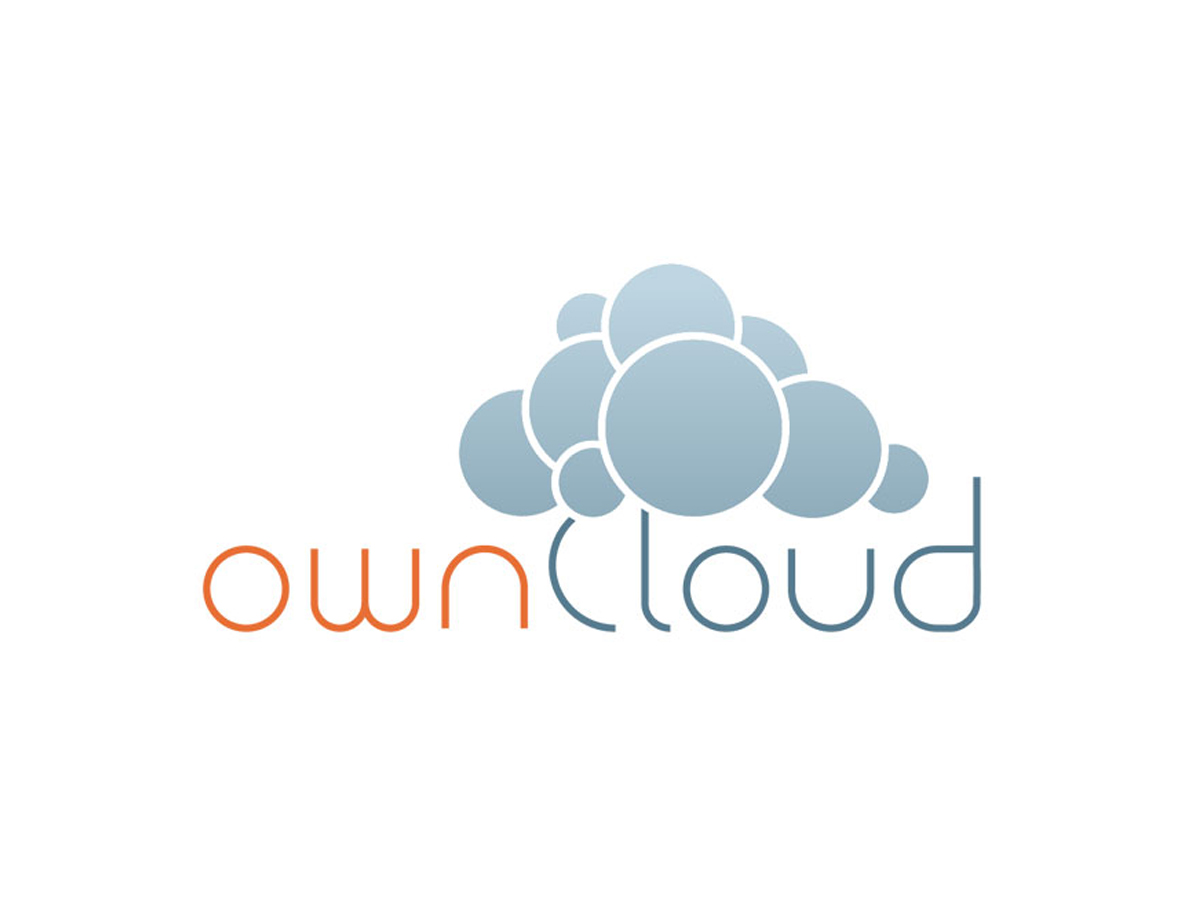 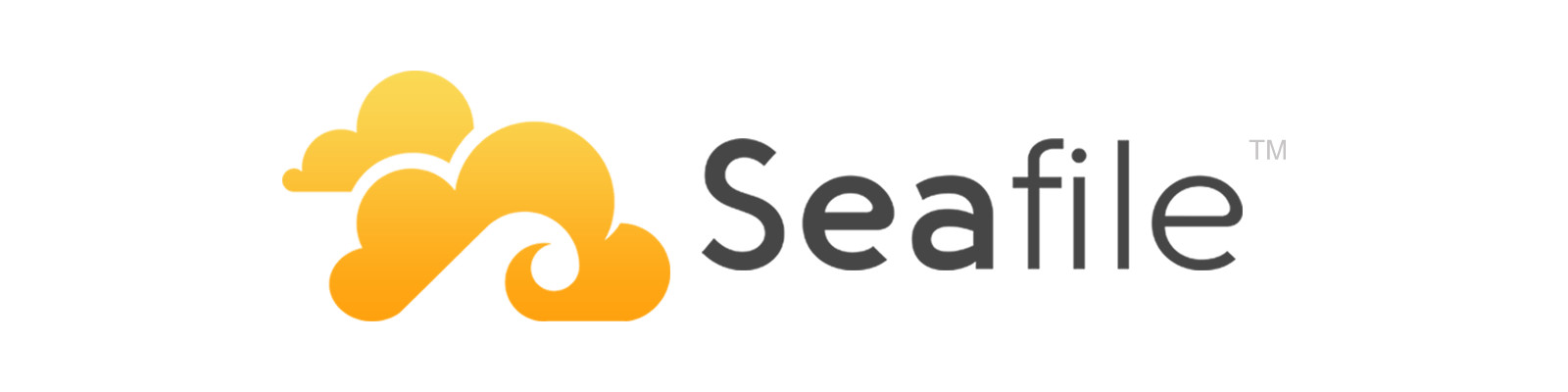 17/06/22
8
Invitation Workflow for new sites and users
17/06/22
9
Increase service value for users...
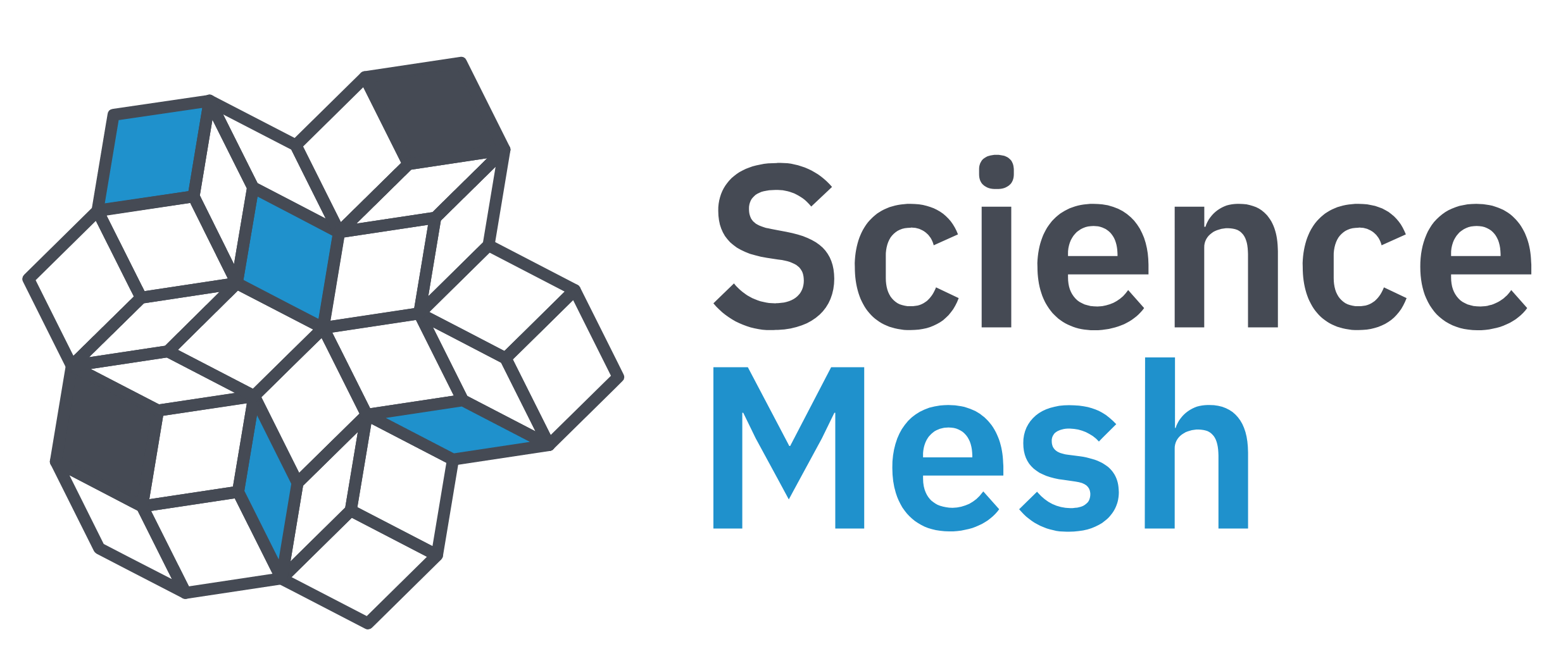 17/06/22
10
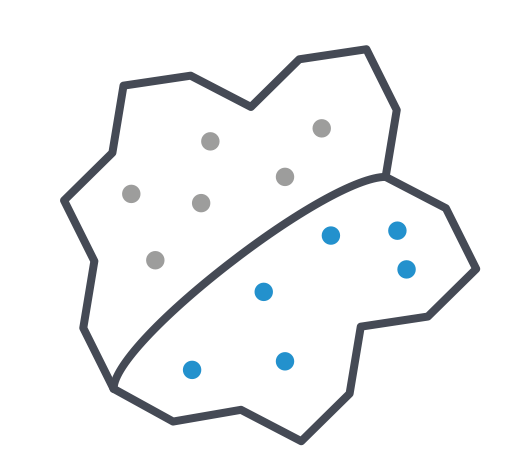 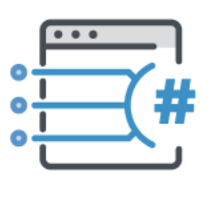 Data Science Environment
17/06/22
11
Integrating Storage, Compute, Software, ...
Big Data Platform at JRC
Copernicus Earth Observation
Geo Visualization and Data Exploration
Interactive Dashboards
D. De Marchi, CS3 2021https://indico.cern.ch/event/970232/contributions/4158372
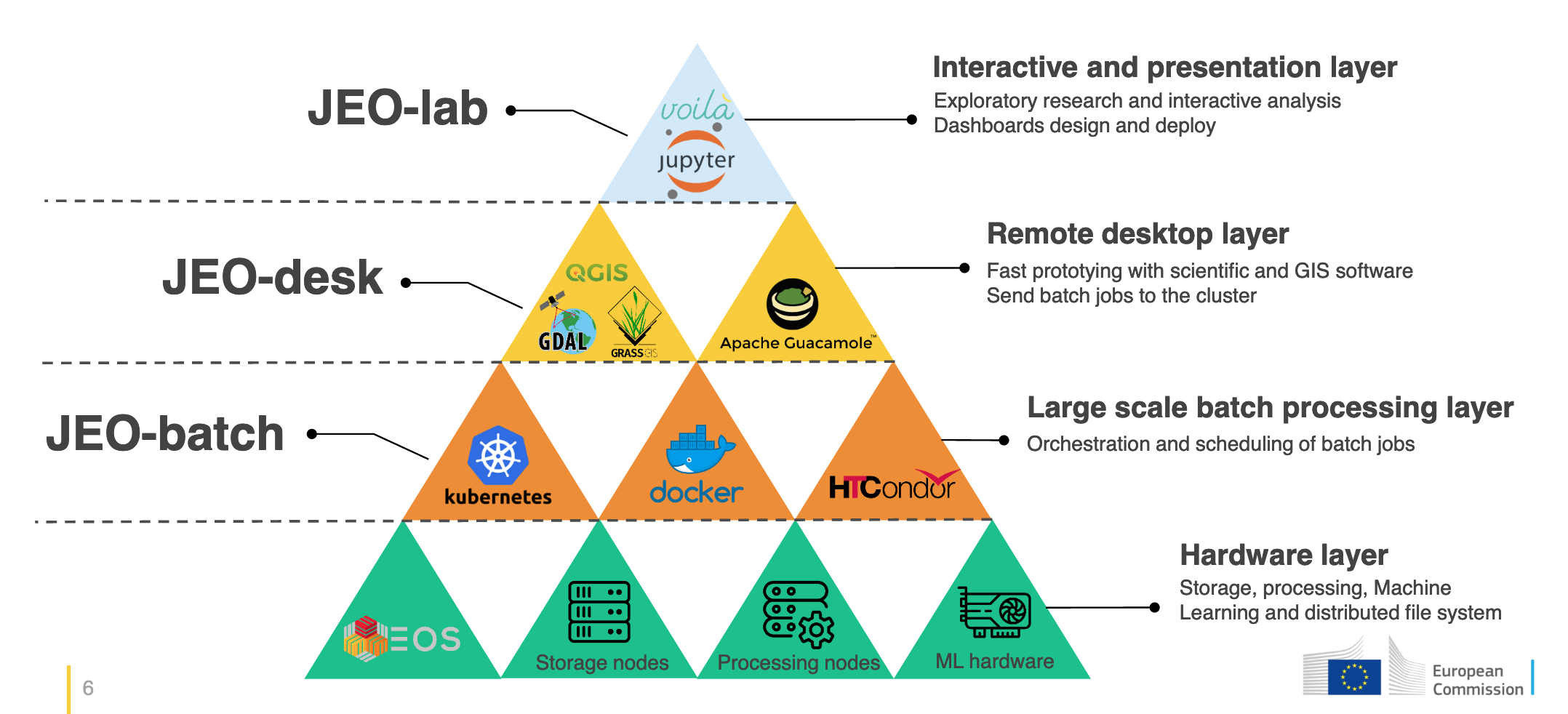 SWAN Service at CERN
High Energy Physics
Interactive Data Analysis
LHC Machine Learning
Accelerator Logging
….
D.Castro, CS3 2020https://indico.cern.ch/event/854707/contributions/3680522
17/06/22
12
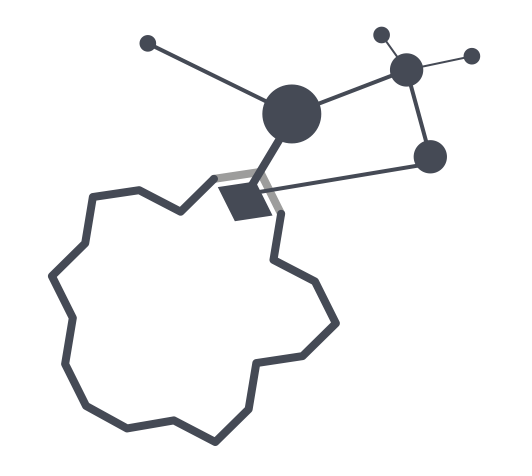 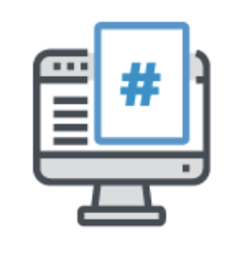 Open Data Workflow
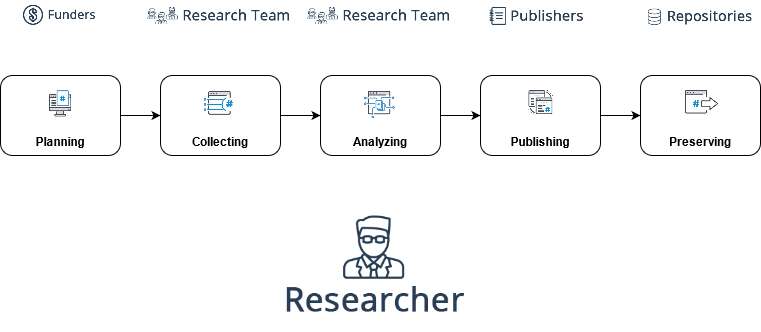 Integrated workflow, from creation to publishing
Create, collaborate, annotate and publish
Based on battle-tested tools
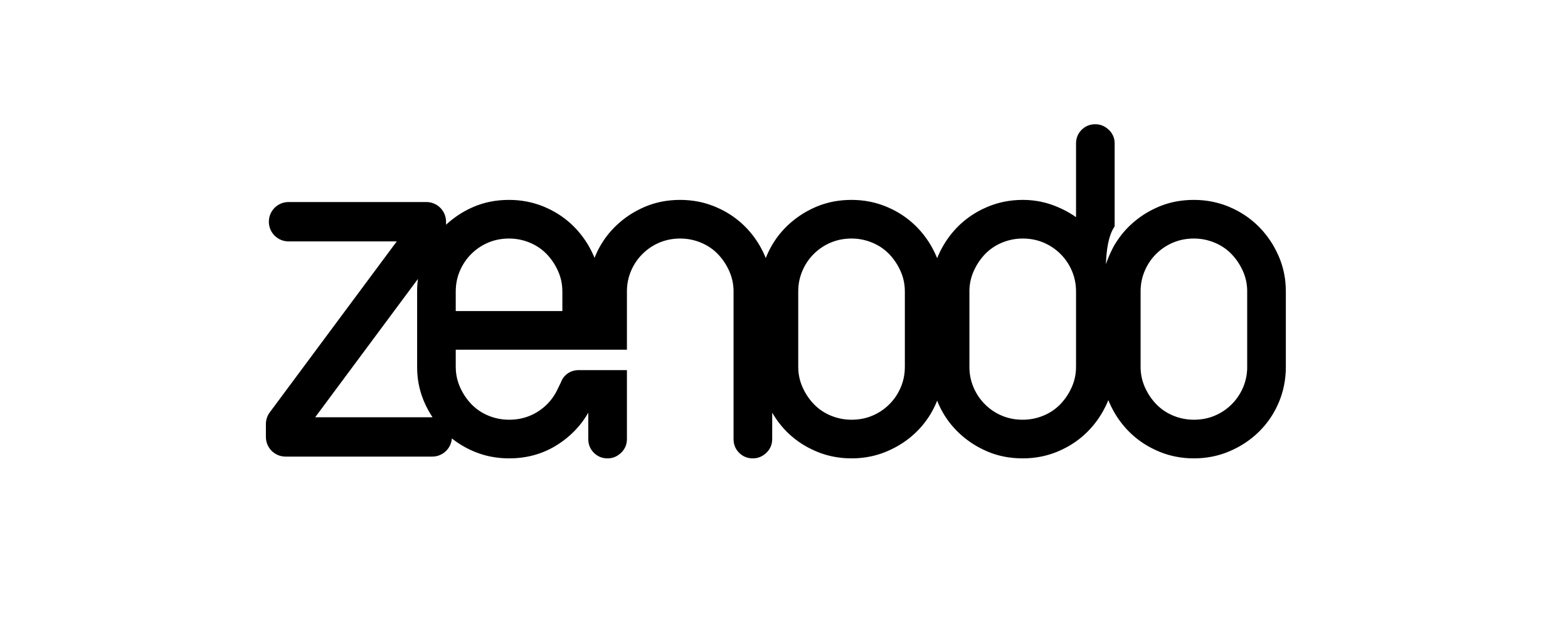 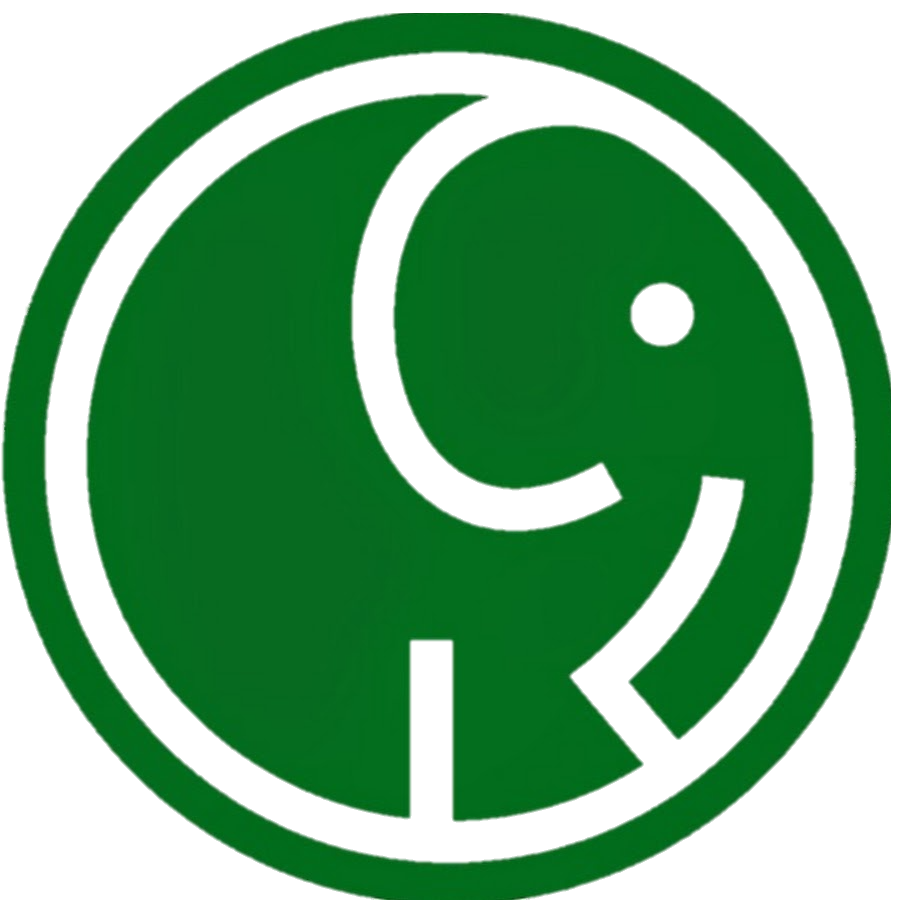 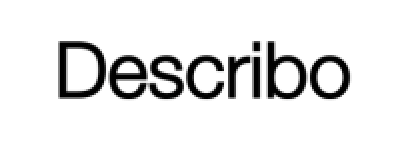 17/06/22
13
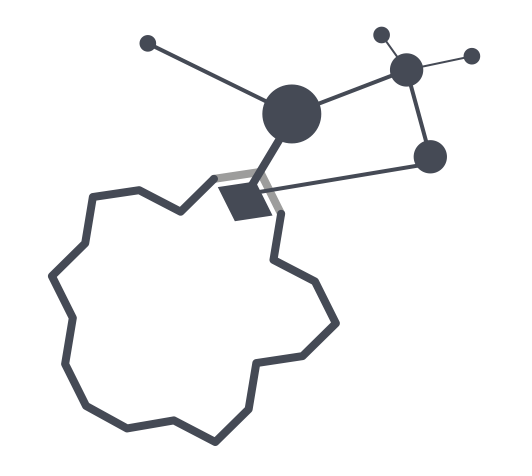 Open Data Workflow
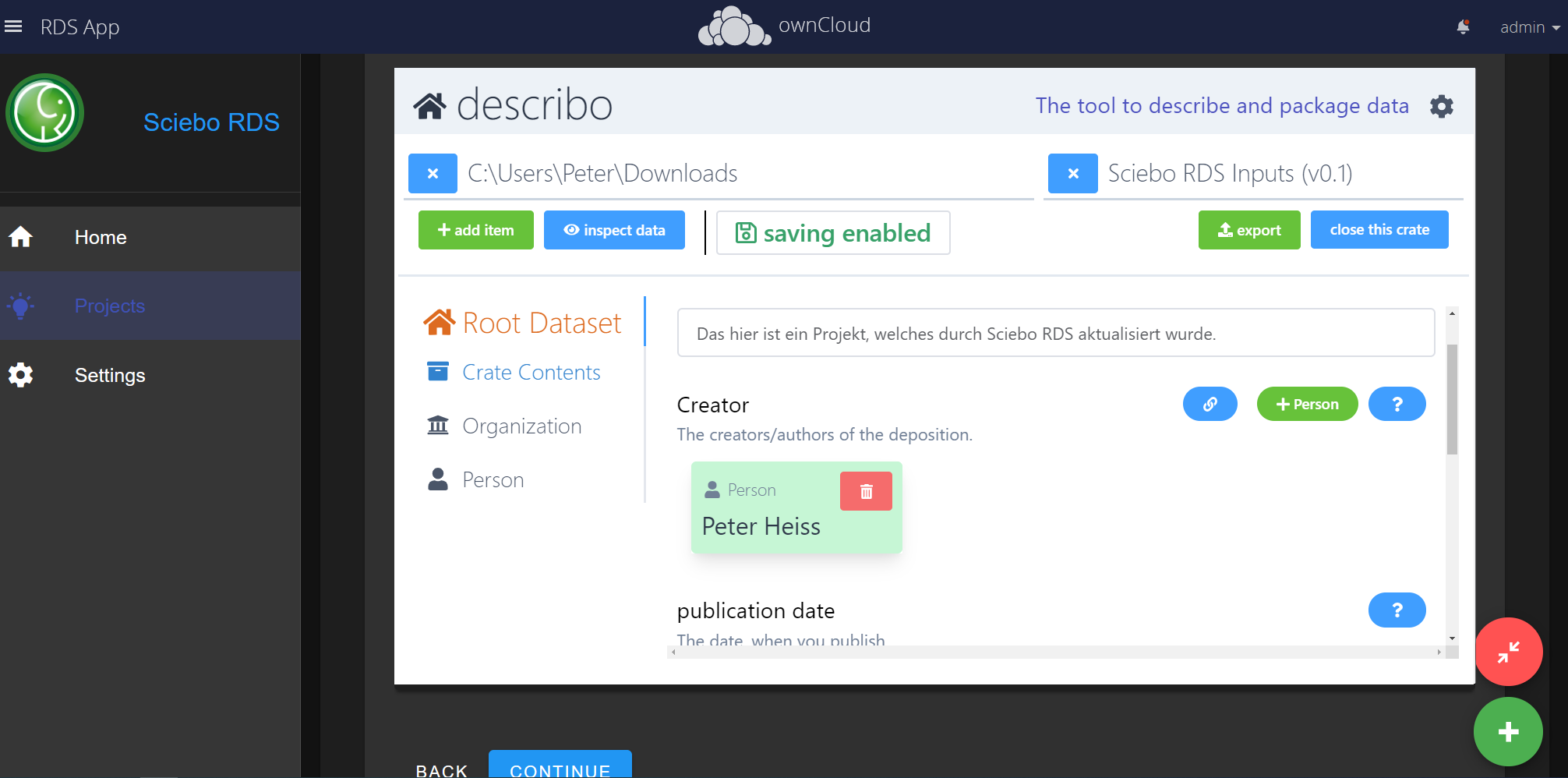 Proof of Concept successful
Working on bringing it to test users
17/06/22
14
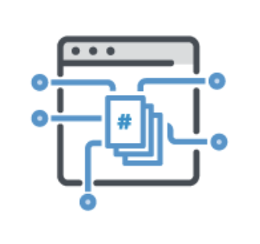 Markdown Editor
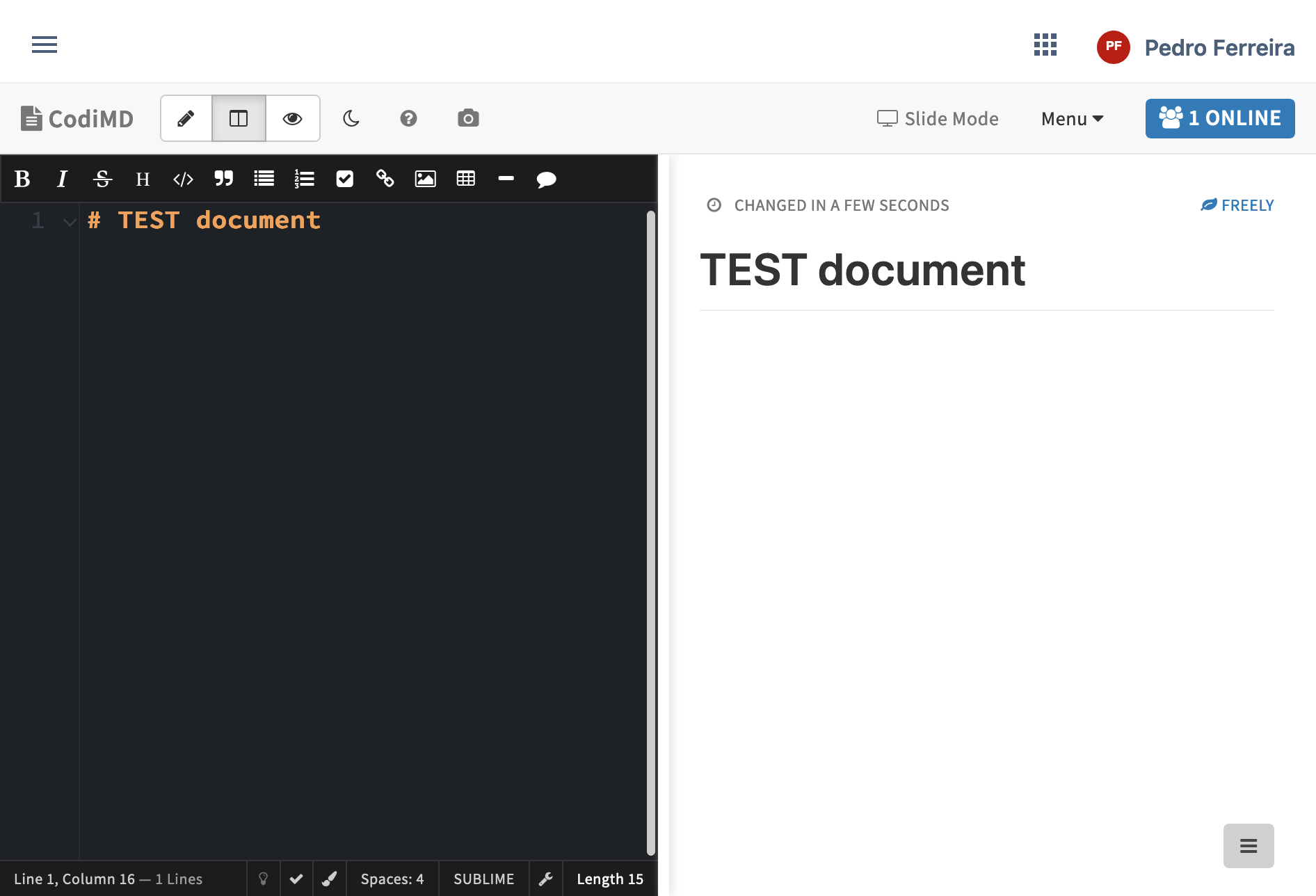 Open-source product (CodiMD)
Collaborative editing within teams
EFSS-centric storage of notes
17/06/22
15
Dataset transfer between research groups
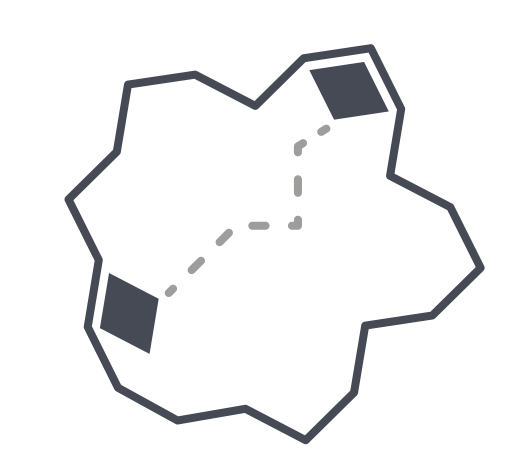 Data Transfers
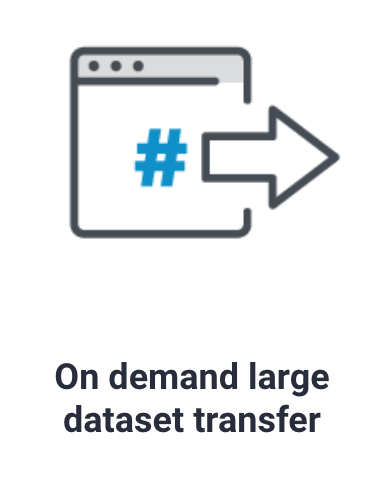 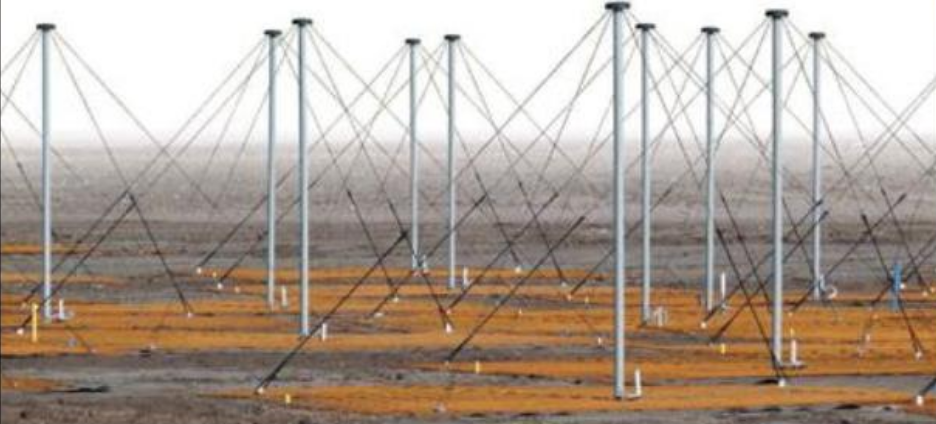 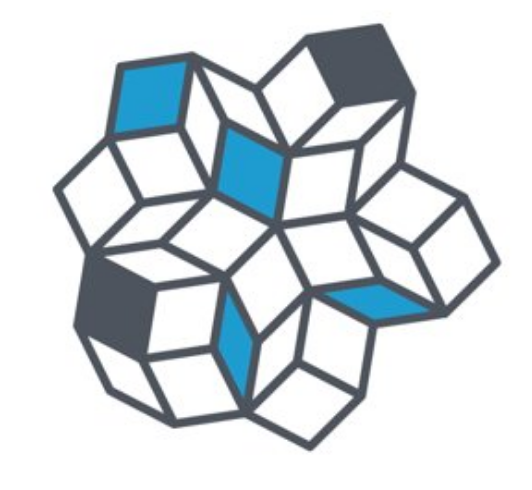 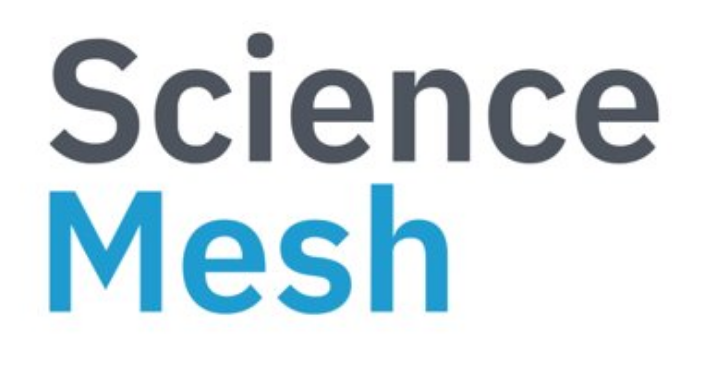 Data stored at SURF and FZJ.
Initially processing (64x reduction).
Data shipped to Kraków​
for creating science quality images​
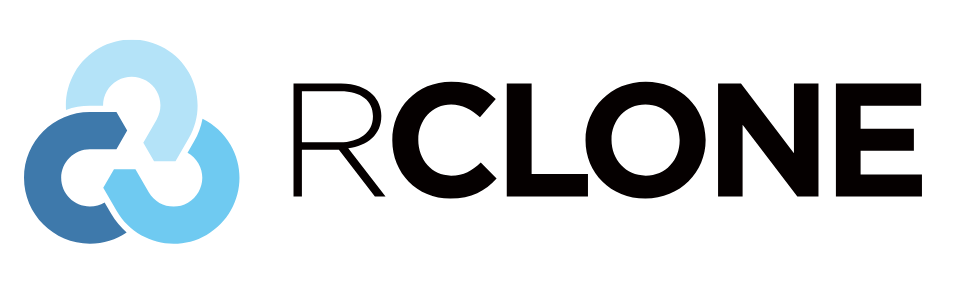 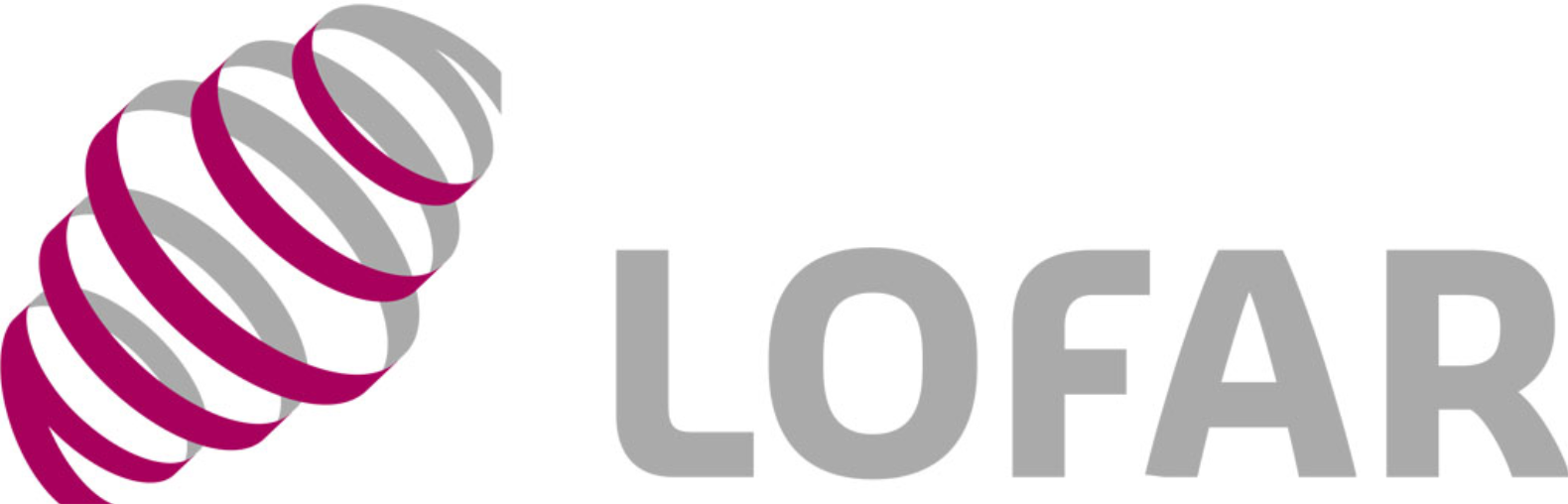 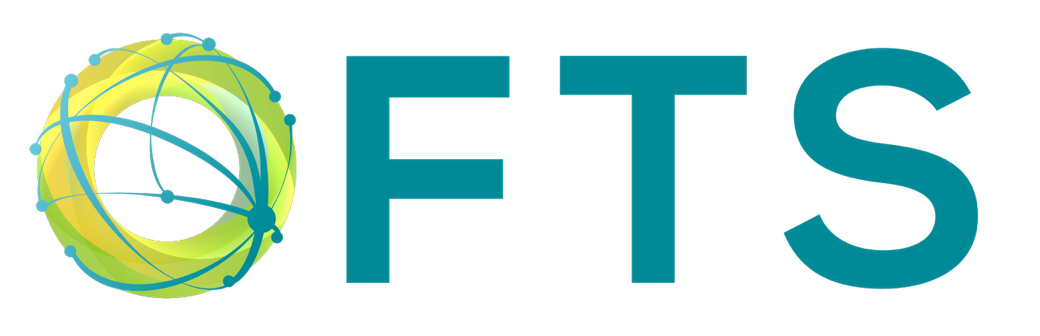 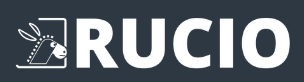 17/06/22
16
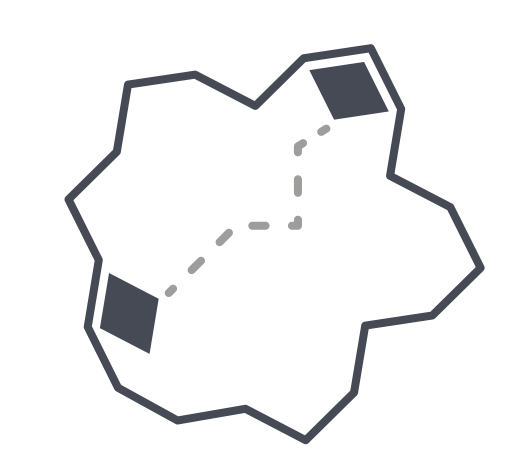 Data Transfers
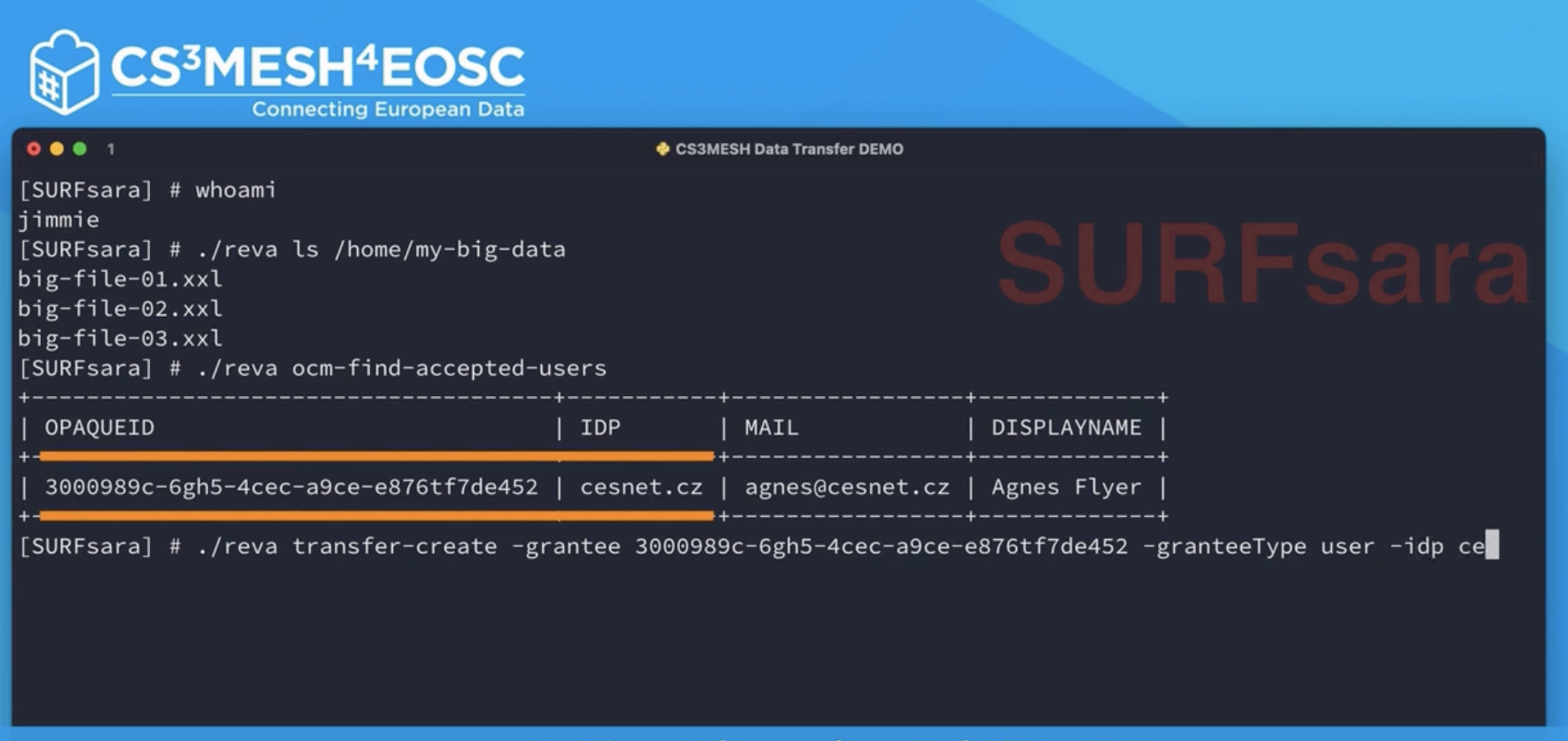 Proof of Concept successful
Rclone use case
Direct contribution to Rclone
Working on user interface
17/06/22
17
What now?
Bringing applications to user groups
Some identification work done, more to be done
Onboarding of first “early adopters”

ScienceMesh as a federated data + application layer for EOSC
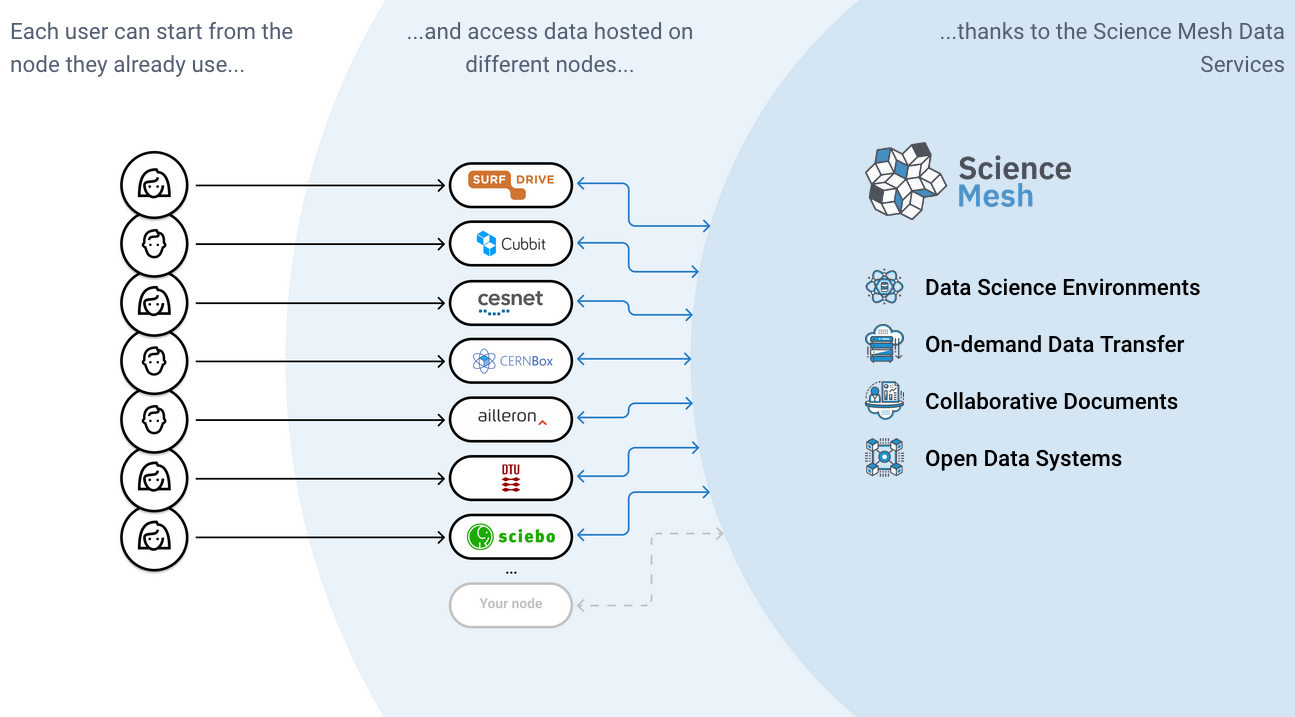 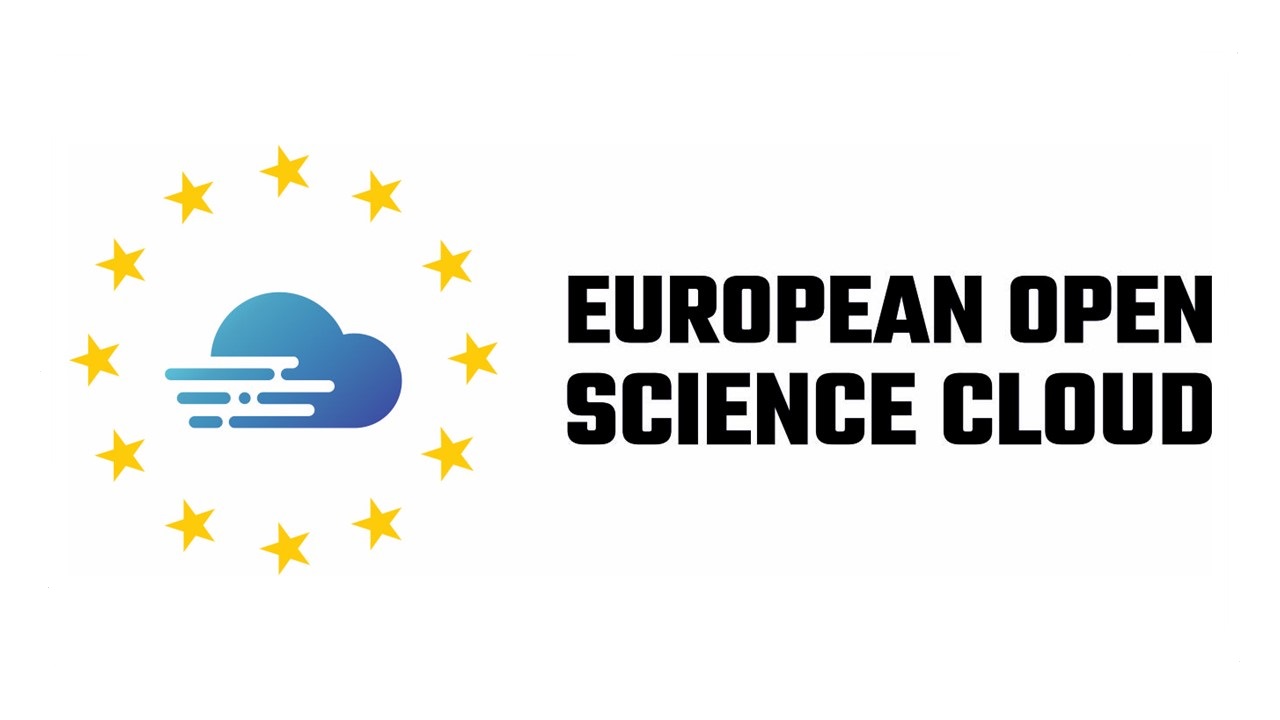 17/06/22
18
ScienceMesh Dashboard (beta)
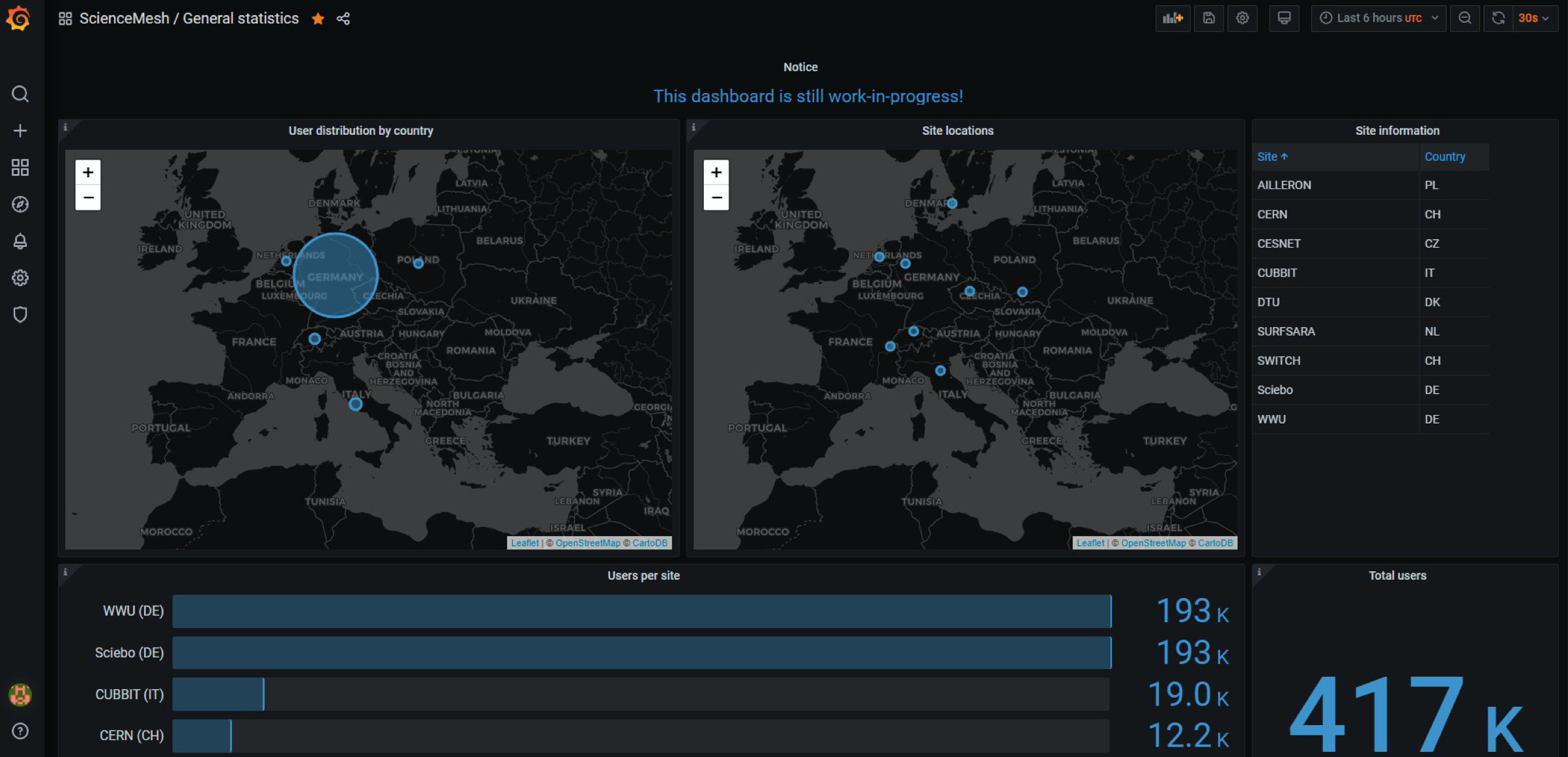 17/06/22
19
Summary
Open, practical, bottom-up approach
working closely with user communities we take existing best practices, services and technologies, improve them and open up for other scientific communities
Leverage open-source community effort
Build and extend existing services and infrastructures
Expected outcome of Science Mesh
Enable frictionless collaboration on research objects for users
Increase the value of each individual service node for providers
17/06/22
20
Future
Vendor integration - more news this summer
Production Applications – end of the year
Integration with RIs
ELIXIR – TESK workflows from EFSS
Data migration for ENVRI-FAIR
Let’s talk!
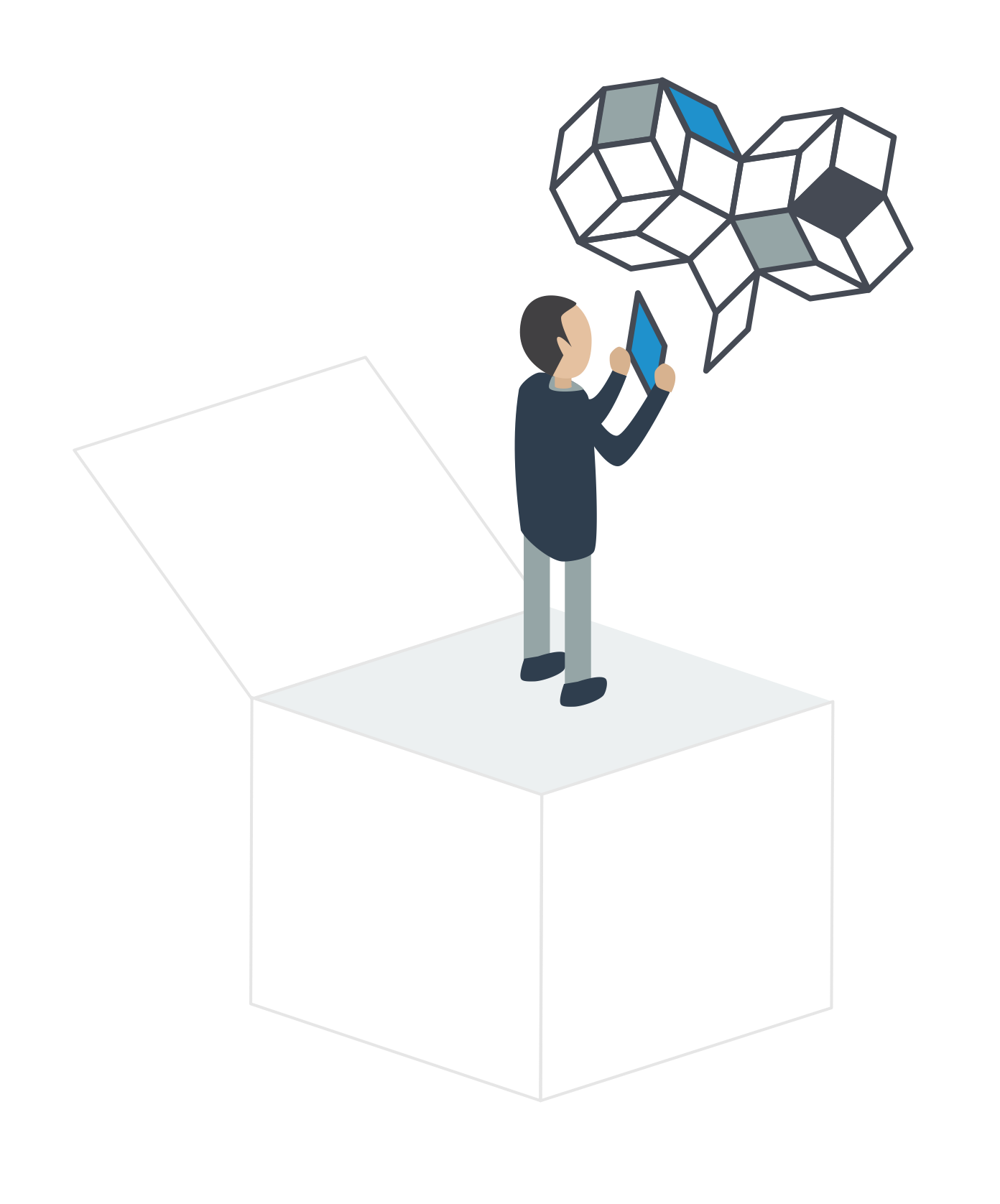 17/06/22
21
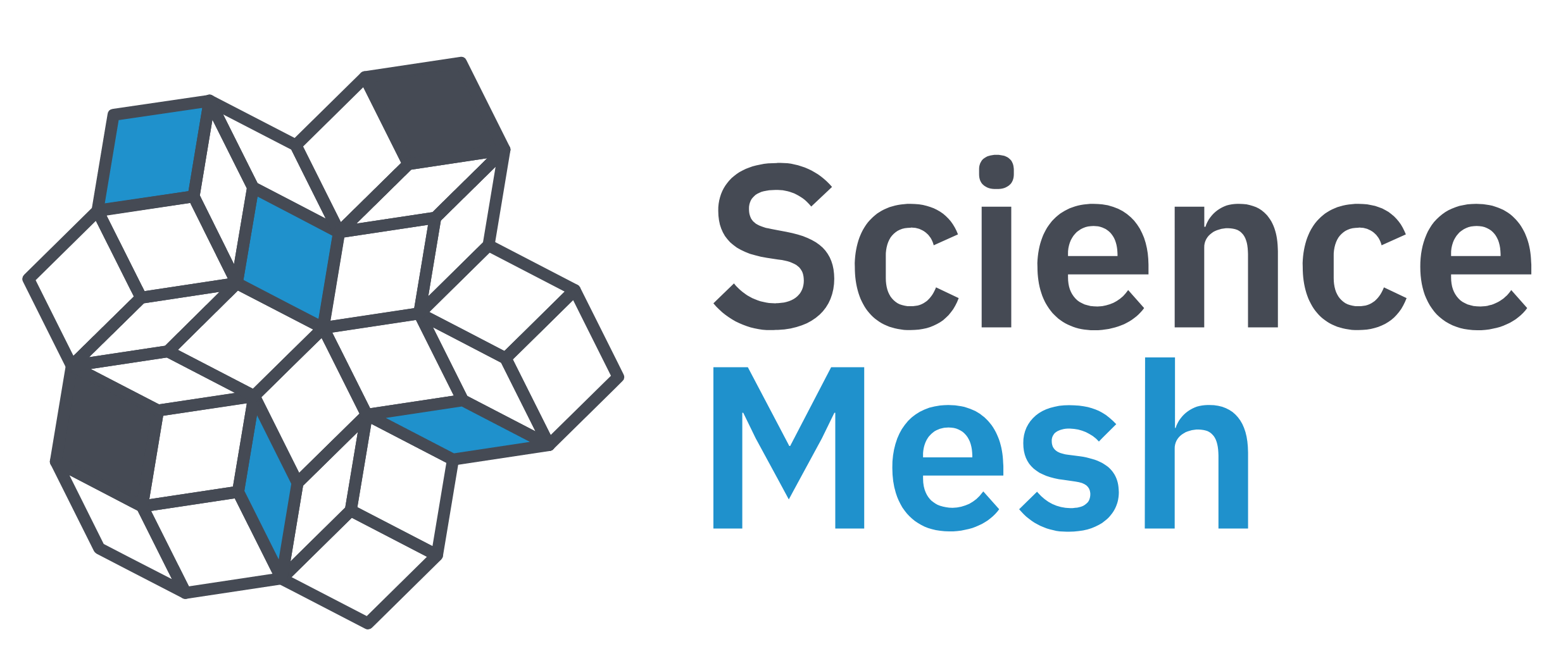 https://sciencemesh.io

https://gitter.im/sciencemesh/community
https://github.com/sciencemesh
17/06/22
22
17/06/22
23
Acknowledgements
Icons:
“Connection” by Eucalyp from the Noun Project
“Connection” by Doub.co from the Noun Project
“Platform” by Eucalyp from the Noun Project
All logos are property of the respective institutions/projects
Remaining content licensed under CC-BY-SA 4.0
17/06/22
24